Travail de cloche
Imaginez que vous possedez quelque chose, mais vous en voulez une qui est meilleure. Écrivez une phrase où vous expliquez pourquoi vous avez celle qui n’est pas la meilleure.
les announces du matin
jeudi, le vingt-trois avril
Antoine de Saint-Exupéry, l’auteur du Petit Prince, a disparu pendant la Deuxième Guerre Mondiale
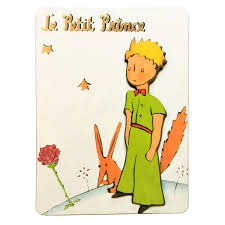 Antoine le chat est nommé à l’honneur d’Antoine de Saint-Exupéry
Antoine de Saint-Exupéry, l’auteur du Petit Prince, a disparu pendant la Deuxième Guerre Mondiale
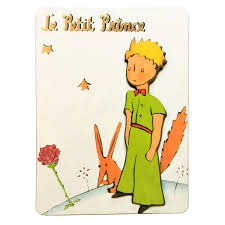 un pantalon à pattes d’éléphant
un pantalon à pattes d’eph
pattes d’eph
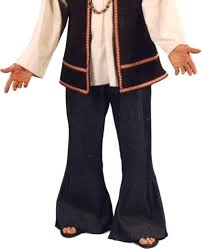 Le Petit Prince
pp.266 - 267
Le Petit Prince
pp.266 - 267
The cows which give the most milk are those which eat the most hay (foin).
___________________________________________________________________
Sandrine doubts that the dresses from Amina are ready to wear.
___________________________________________________________________
Write a sentence which uses the “ne explétif”.
___________________________________________________________________
Write a sentence about the Nettoitou man, which implies belief that he can help the company’s advertising
___________________________________________________________________

Write a sentence about the Nettoitou man, which implies lack of belief that he can help the company’s advertising.
Billet de sortie
Si vous rencontrez le géographe de cet extrait, et il vous demande “Dites-moi quelque chose de votre planète”, quelles sont trois choses que vous lui direz?